Történeti életutak interdiszciplináris taníthatósága
A tantárgyi koncentráció lehetőségei
Prekog Alfa, 2017
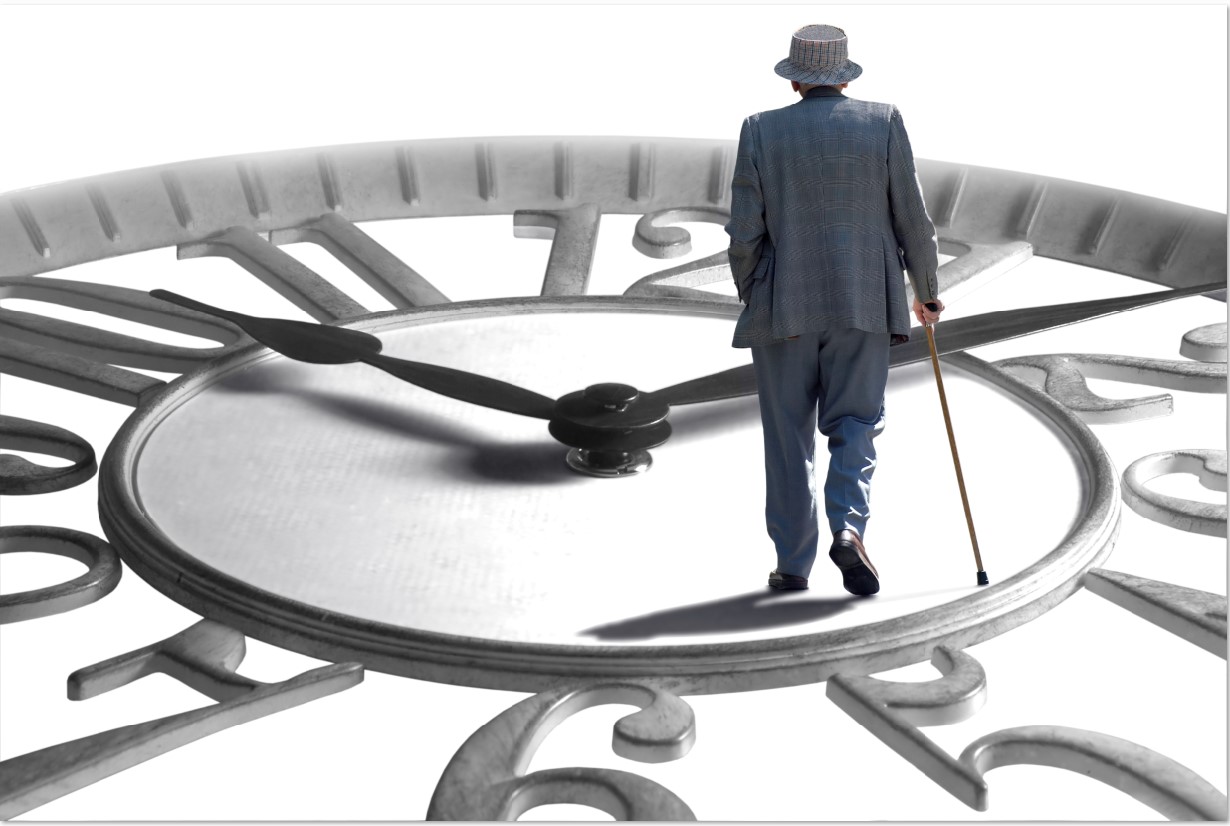 Miért képezzük magunkat?
Hogy jó tanárok maradjunk.
Hogy lépést tartsunk a diákjainkat érintő változásokkal.
Hogy lépést tartsunk szakmánk pedagógiai, módszertani fejlődésével.
Hogy ne unjuk magunkat.
Hogy innovatív tanárok legyünk!
A foglalkozás időbeosztása
1.) Bevezetés, csoportalkotás, bemutatkozás (10’)
2.) A csoportmunkáról (5’)
3.) Életutak – történetek, projektek (15’)
4.) A tantárgyköziség, koncentráció (10’)
5.) Tantervfejlesztés (5’)
6.) Módszerek (15’)
7.) A vizsgafeladat ismertetése –megvalósítása (60’)
8.) Csoportbeszámolók, értékelés, összegzés (30’)
1. Miért jó a csoportmunka?
Építő egymásrautaltság – egymás munkáira épülő, egymást kiegészítő tevékenységek;
tanulói aktivitás, a tanuló nemcsak befogadó;
egyéni felelősség – felelősség a többiekért;
egyenlő részvétel;
egymás segítése, korrigálása;
vezetői szerepek kipróbálása.
Szent-Györgyi Albert
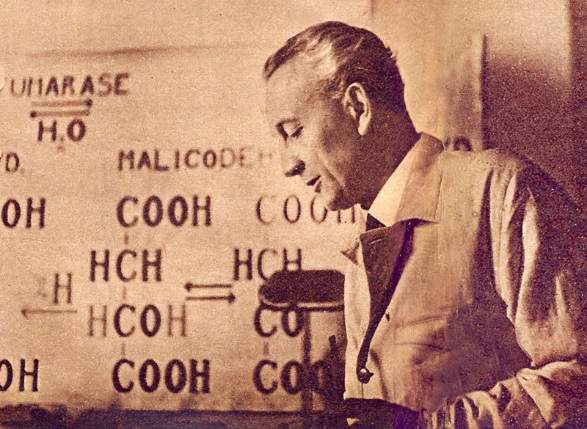 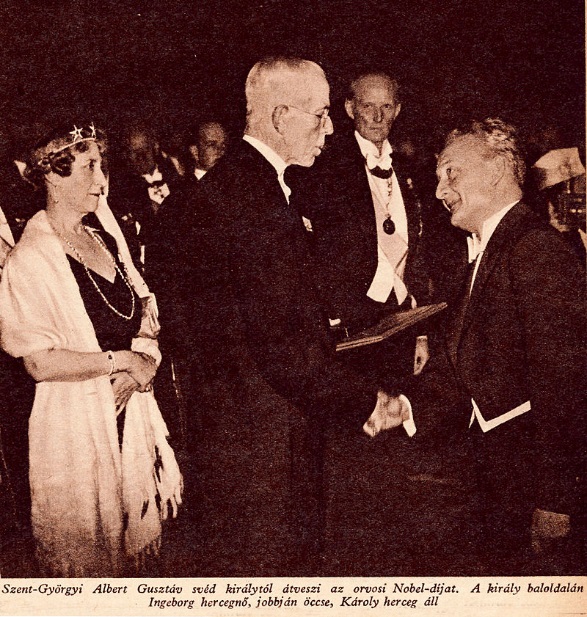 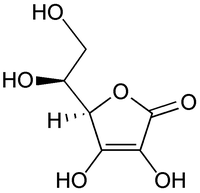 2. Életutak, történetek
Összekötnek minket egymással (személyesség); 
kommunikációs helyzeteket teremtenek (vitára ösztönöznek); 
gondolkodtatnak (szembesítenek saját életünk dilemmáival);
rendet teremtenek a fejünkben (életük fordulatait egységes narratívába szervezzük); 
megmozgatják a képzeletünket, belehelyezkedhetünk egy másik személy helyzetébe.
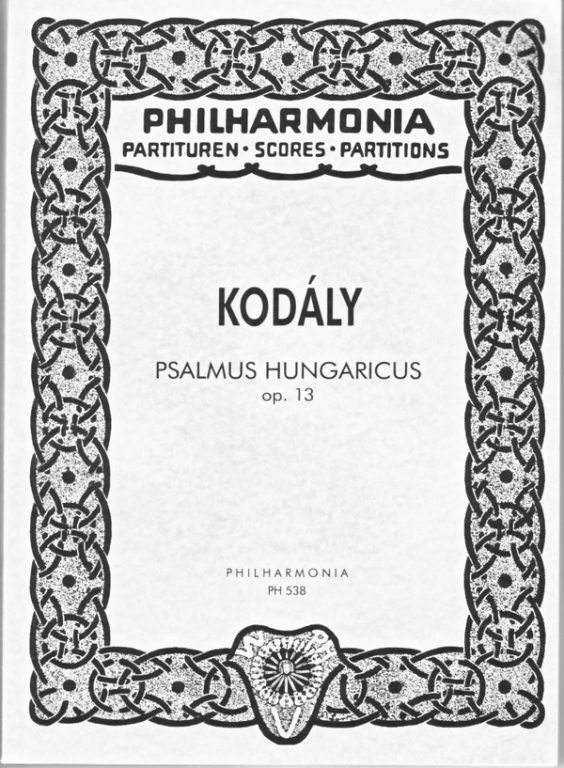 Kodály Zoltán
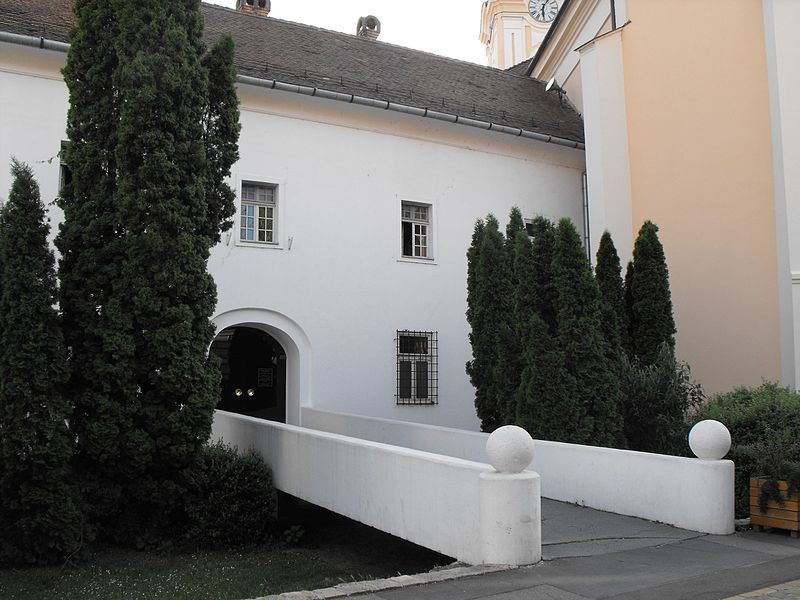 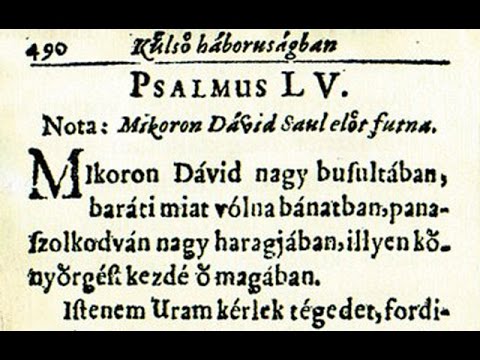 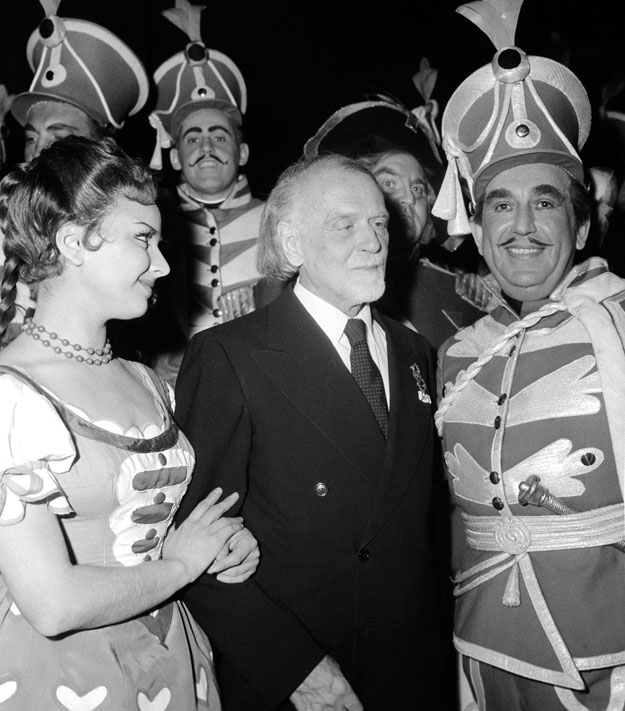 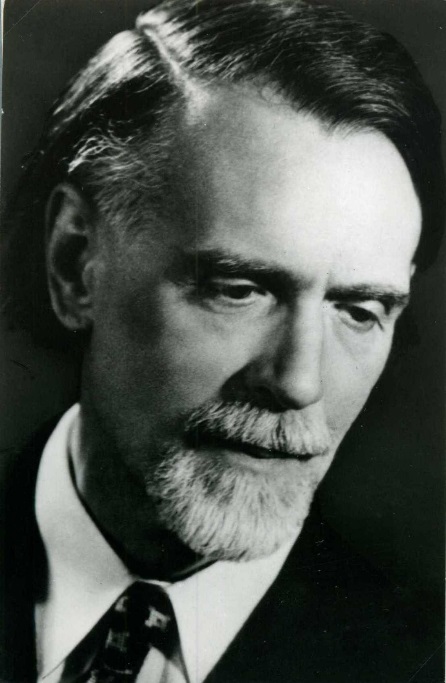 3. A projekt oktatás sajátosságai
Gyakorlatorientált, problémaközpontú tanulási folyamat.
A tanulók közvetlen motivációjára épül.
A tanár szerepe az előkészületekben jelentős, a megvalósulás során csekélyebb.
Kooperatív tanítási forma.
 Tanulói aktivitásra épül, a háttérből tanári irányítással.
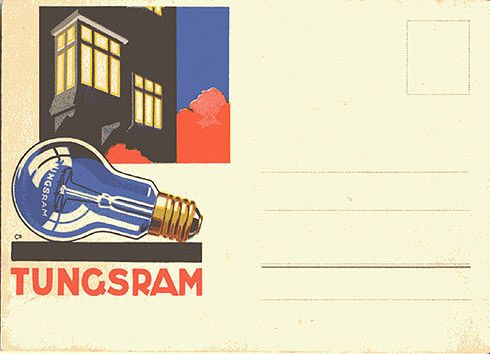 Bródy Imre
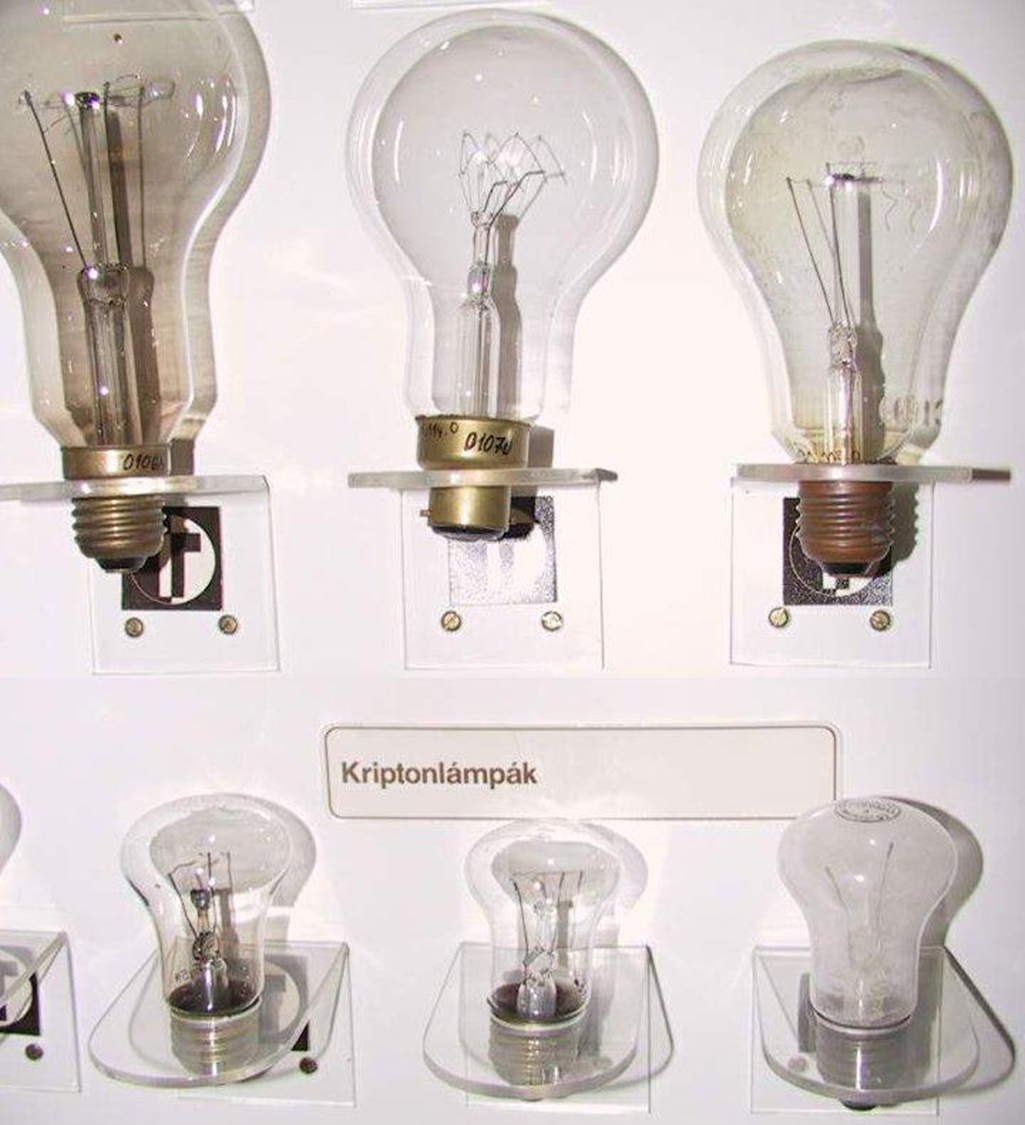 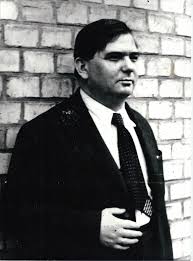 4. Tantárgyköziség, tantárgyi koncentráció
Olyan technika, amely lehetőséget biztosít az elszigetelt ismeretek és gondolkodás egymáshoz illesztéséhez;
az út azonban gyakran göröngyös, kátyúkkal teli;
a koncentráció folyamata többnyire egy tantárgy központi szerepére épít (ez legtöbbször a történelem);
 ez keretet biztosít a tantárgyi kapcsolódási pontok tanításához;
a folyamat megtervezése azonban rendkívül időigényes.
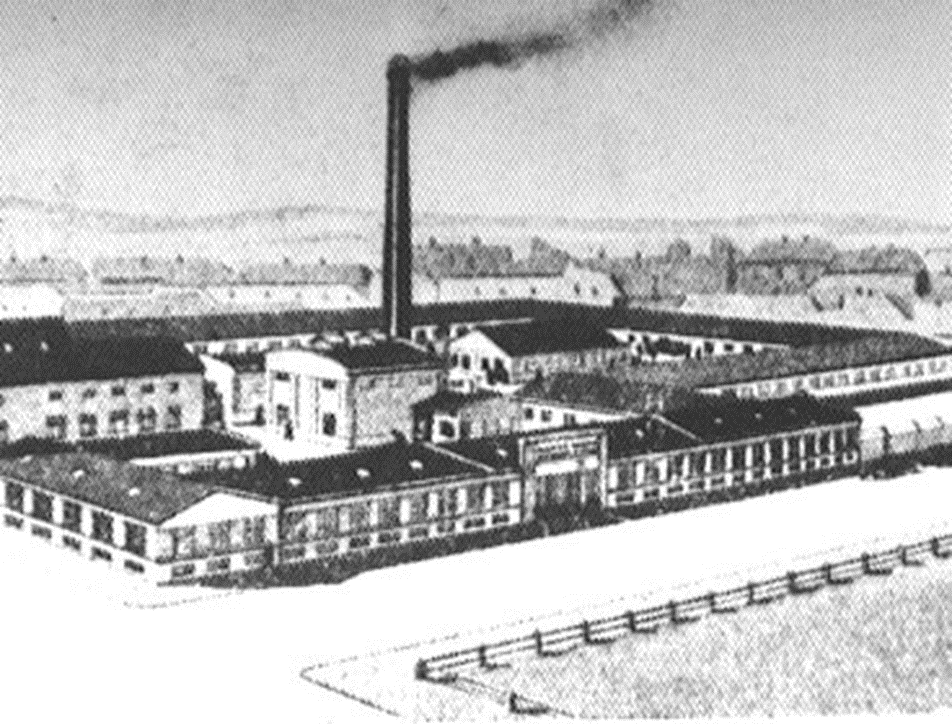 Richter Gedeon
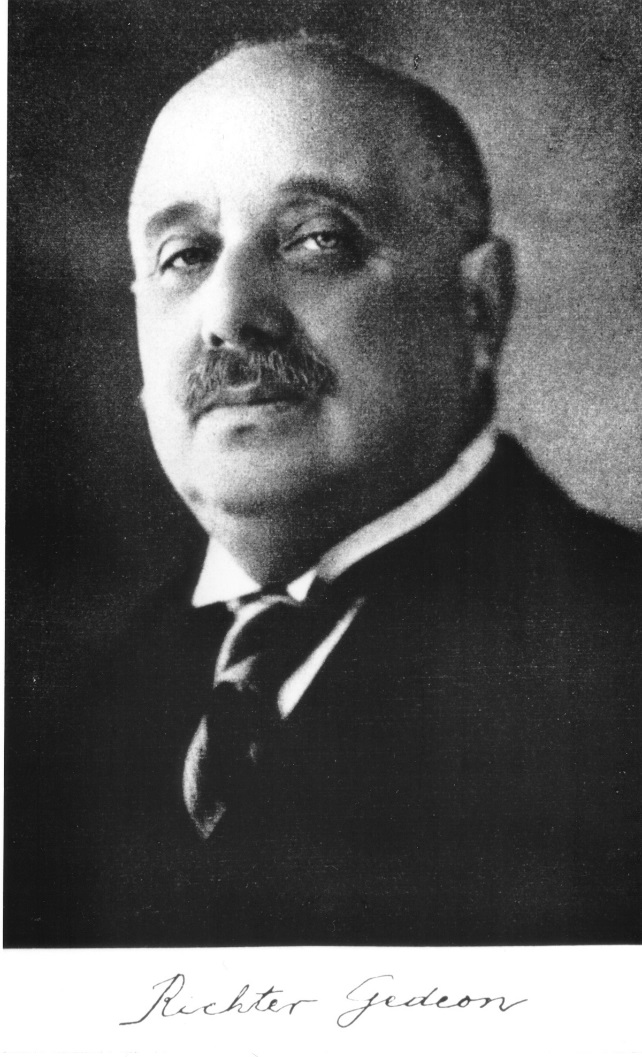 4.Tantárgyköziség, tantárgyi koncentráció
Jó, ha…
…közel áll az iskola tantárgyi szerkezetéhez, így a pedagógusok meglévő tudására épül;
…a jelenlegi keretek kisebb korrekciójával is megvalósítható;
…az iskolák pedagógiai programja alapján a tanárok egyetértése könnyen megteremthető;
…a tantárgyi összefüggéseket főként tartalmi oldalról közelíti meg;
…a jelenlegi taneszközökhöz illeszkedik.
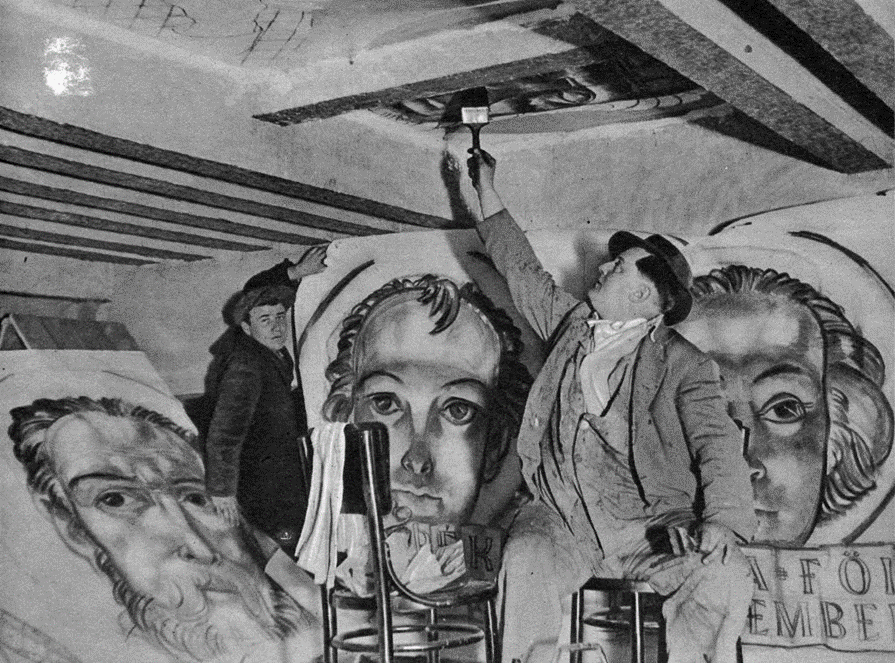 Aba Novák Vilmos
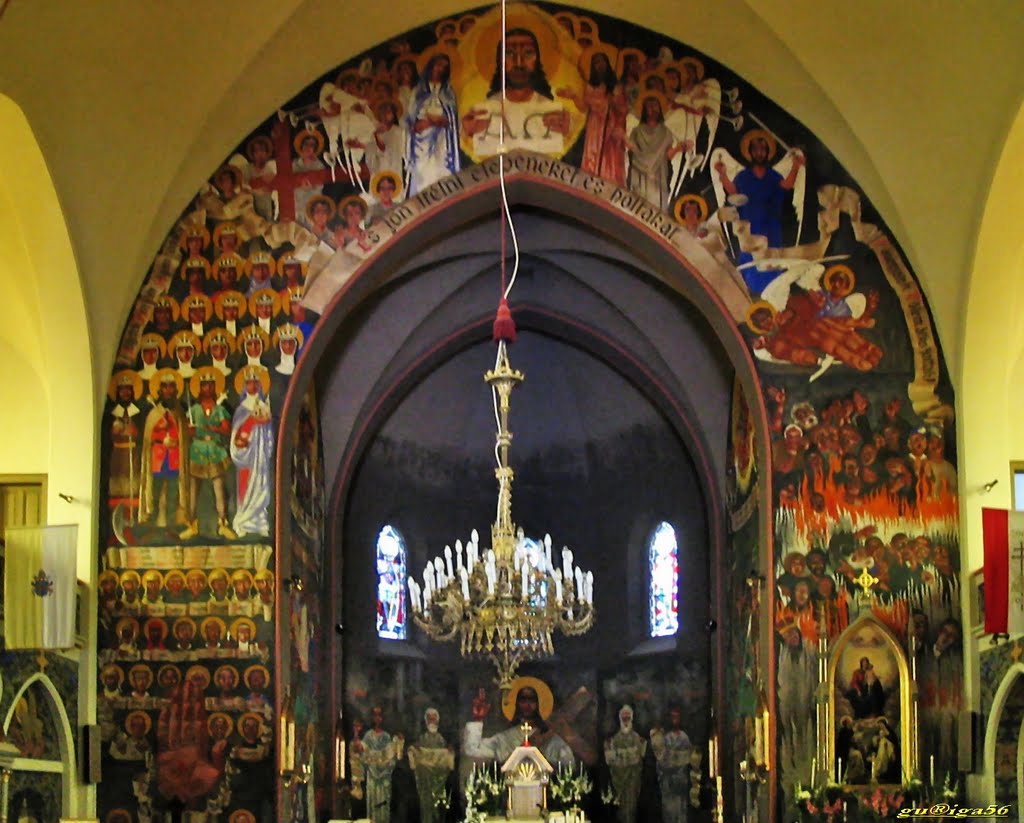 5. A tantervfejlesztés tíz lépése
1. témák választása, amelyek közel állnak a tanulók érdeklődéséhez és felébresztik kíváncsiságukat;
2. világos célok és követelmények megfogalmazása;
3. a témakörök és tevékenységek (egyéni munka, előadás, interjú, esszé, kiállítás, viták, filmkészítés és kisebb és nagyobb csoportmunkák) összegyűjtése;
4. a tanulók szabad választási lehetőségének;
Medgyessy Ferenc
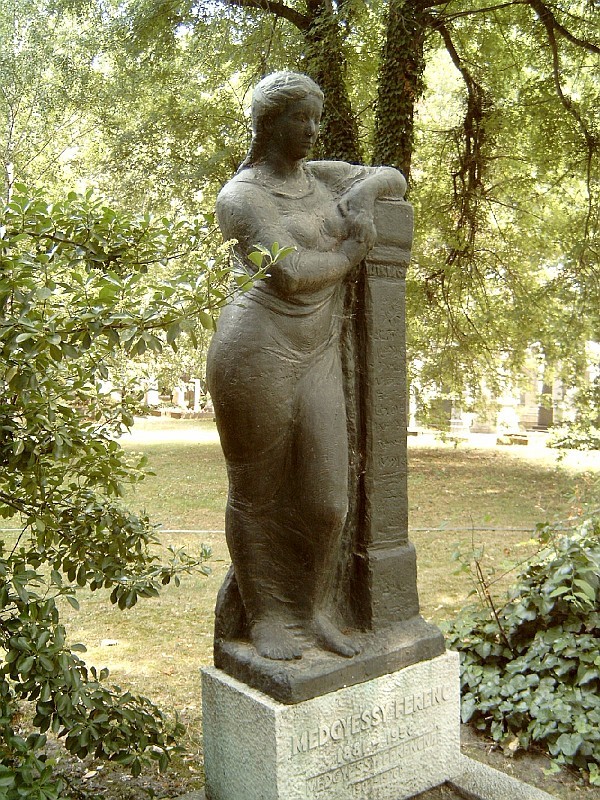 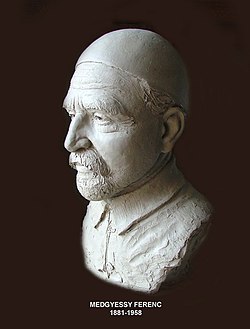 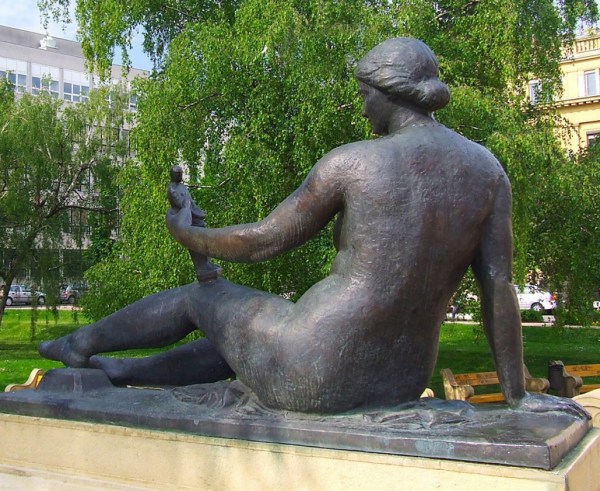 5. A tantervfejlesztés tíz lépése
5. rugalmas időterv készítése;
6. az ismeretszerzés és a képességfejlesztés egyensúlya;
7. kirándulások, terepgyakorlatok szervezése- közvetlen tapasztalatok  szerzése;
8. kooperatív tanítási-tanulási technikák használata;
9. a tanulói együttműködés erősítése;
10. a szülők és a partnerek bevonása.
Hevesy György
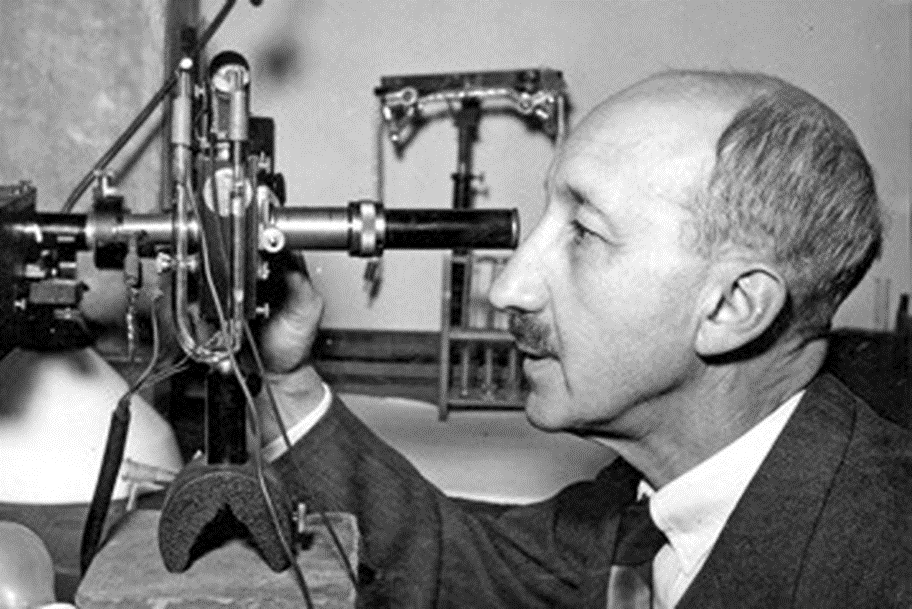 6. Módszertani ötletek- pédák
Forráselemzés (szövegek, képek, filmek, stb.);
Filmkészítés;
Kahoot használata;
Képregény készítése;
Személyiségkártyák;
Fakebook;
Socrative;
Az élet folyója;
Interaktív, kooperatív idővonal.
Hajós Alfréd
A matrózúszás mestere - részlet egy korabeli újságcikkből:
"Az athéni olimpián összesen három bajnoki számot indítottak, rövid (100 m), közép (500 m) és hosszú (1200 m) távon. Az úszásnem "tetszés szerinti" volt, vagyis mindenki úgy úszott, ahogy akart vagy éppen tudott. Hajós a "matrózúszás" mesterfogásait sajátította el, vagyis váltott karral húzott, de az akkor már egyre elterjedtebb békalábtempót "hátrányosnak" tartotta, így lábaival "nem sok vizet zavart" .
Az indulási vonal – mélyen bent az öböl vizében – egy két bójához kifeszített kötél volt, ebbe kapaszkodtak indulás előtt a versenyzők. Hajós úszott, úszott, ahogy csak bírt, kicsit csodálkozott, hogy hol vannak az ellenfelek, de túl sok keresgélésre nem maradt ideje, mert egyszer csak feltűnt a győzelmi árboc, rajta a magyar lobogó.
A magyar delfin örömében lekéste az 500-as verseny indítását, de a hosszú távra már időben rajthoz állt. …”
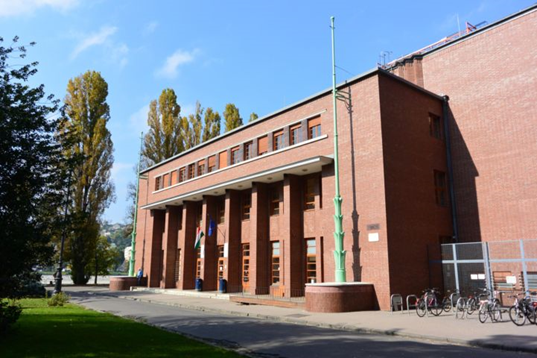 Miért jelentős az 1896. évi athéni olimpia?
Milyen számokban indult Hajós Alfréd?
Mi volt a ragadványneve?
Ha énekeltek himnuszt az érem átadásakor, mi volt az?
Nézz utána! Valóban aranyérmet kapott Hajós az athéni olimpián?
Milyen kapcsolat köti össze Hajóst a képen látható épülettel?
ez volt az első újkori olimpia
100 és 1200 m úszáson
Magyar Delfin
a Gotterhalte, azaz az Osztrák-Magyar Monarchia himnusza hangzott el
nem, ezüstérmet kapott; 1896-ban ezüstérem, bronzérem és babérkoszorú járt az 1. 2. és 3. helyért
a margit-szigeti Nemzeti Sportuszodát Hajós Alfréd tervezte, ma róla van elnevezve
Bethlen István életének feldolgozása mozgóképes formátumban
1.	tanulói munka: 
https://youtu.be/wS2y9nqHKwQ 

2.	tanulói munka:
 https://youtu.be/WWDXZA9u0hs 

Movie Maker használatához segítség tanulók számára:
https://youtu.be/JzBn0bZ_hrc
Kahoot használata az oktatásban
Segítség a készítéshez: https://youtu.be/pTrECFLwPok 
Játék:
Kahoot okostelefonon: Play áruházból le kell tölteni a kahoot programot, majd telepíteni és elindítani
Ha nem megy https://kahoot.it/ oldalról is lehet játszani
Leírások: http://szasza.elte.hu/index.php/Kahoot!  2018. február 8.
http://rpi.reformatus.hu/sites/default/files/hir_kepek/On-line%20feladatk%C3%A9sz%C3%ADt%C5%91%20Kahoot%20oldal%20haszn%C3%A1lata_20171005_BMA.pdf 2018. február 8.
Kahoot használata az oktatásban
Móra Ferenc élete:  https://play.kahoot.it/#/?quizId=b7c59d68-5e4f-44e1-a6ef-b88c55e16101 

diákmunka Bethlen Istvánról: https://play.kahoot.it/#/?quizId=8dc21a7e-bd12-4fb4-8ab6-769a112cab26
Módszertani példák
a) Képregény: 
storyboardthat.com
b) Személyiségkártyák: 
http://tomato.f.fazekas.hu/cards/
A Fakebook, mint módszertani lehetőség alkalmazása néhány példán keresztül
Kosztolányi Dezső: https://www.classtools.net/FB/1733-NA6yec

Teleki Pál: https://www.classtools.net/FB/1778-M9ZDwM

Bartók Béla: https://www.classtools.net/FB/1868-euJ6V2

Richter Gedeon: https://www.classtools.net/FB/1423-BSSYzS
Bethlen István: https://www.classtools.net/FB/1648-jEkHb8

Korda Sándor:  https://www.classtools.net/FB/1978-pcXt98

Kós Károly: https://www.classtools.net/FB/1162-sAibvN

Móra Ferenc: https://www.classtools.net/FB/1177-5UXUYf

Hajós Alfréd: https://www.classtools.net/FB/1749-wXass6

Kodály Zoltán: https://www.classtools.net/FB/1978-4mnW3R
Módszertani példák-Socrative
https://b.socrative.com/login/student/ (2018. 02. 07.)
A „szoba” neve: PREKOG
Be kell írni a felhasználói nevet!
Pl. Istvan (5 feladat jön, visszajelzéssel.)
Submit Answer (válasz küldése)
Az alábbi jelzésnél a menünél ki lehet lépni:
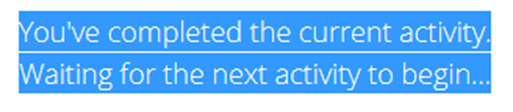 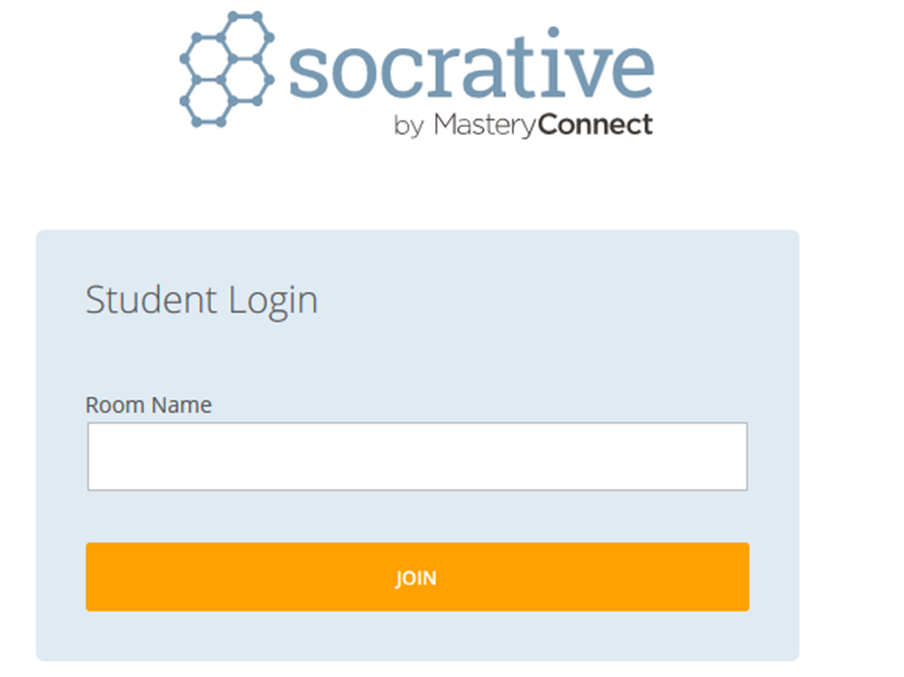 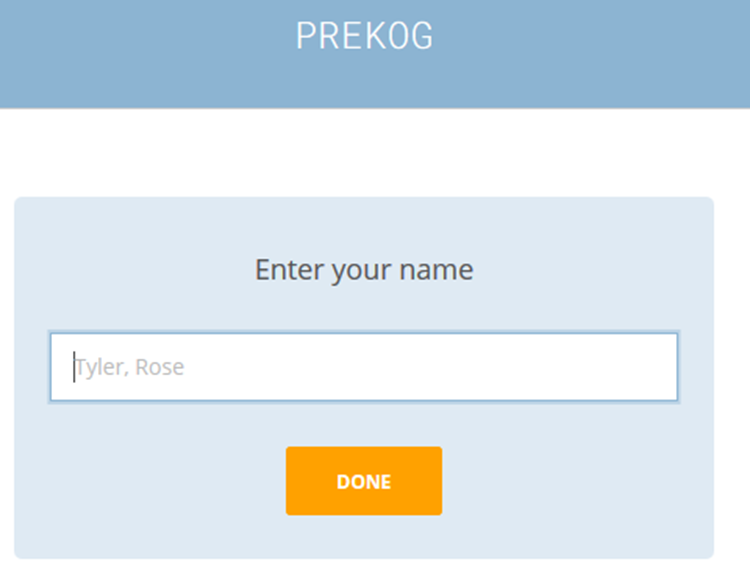 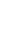 Módszertani példák
e) Az „élet folyója” 
(rajzos feladat)
https://trainings.350.org/resource/river-of-life/
f) Interaktív, kooperatív idővonal 
https://trainings.350.org/resource/river-of-life/
Életutak
Aba-Novák Vilmos (1894–1941) – festőművész
Asbóth Oszkár (1891–1960) – feltaláló
Babits Mihály (1883-1941) – költő, író
Bartók Béla (1881–1945) – zeneszerző
Bay Zoltán (1900–1992) – fizikus
Békésy György (1899–1972) – biofizikus
Benedek Elek (1859–1929) – író
Bethlen István (1874–1946) – politikus
Bródy Imre (1891–1944) – fizikus
Erdős Renée (1879–1956) – író, költő
Életutak
Esterházy János (1901–1957) – politikus
Fejér Lipót (1880–1959) – matematikus
Hajós Alfréd (1878–1955) – olimpiai bajnok, építész
Hevesy György (1885–1966) – vegyész
József Attila (1905-1937) – költő
Kandó Kálmán (1869–1931) – gépészmérnök
Kassák Lajos (1887-1961) – költő, író, képzőművész
Kodály Zoltán (1882–1967) – zeneszerző, zenetudós
Korda Sándor (1893–1956) – filmrendező
Kós Károly (1883–1977) – építész
Életutak
Kosztolányi Dezső (1885–1936) – író, költő
Krepuska Géza (1861–1949) – orvos
Lakner Artúr (1893–1944) – rendező, filmdramaturg
Medgyessy Ferenc (1881–1958) – szobrászművész
Mihály Dénes (1894–1935) – gépészmérnök
Móra Ferenc (1879–1934) – író, régész
Nagy László (1857–1931) – gyermekpszichológus
Reményik Sándor (1890–1941) – költő
Rippl-Rónai József (1861–1927) – festőművész
Richter Gedeon (1872–1944) – gyógyszerész
Életutak
Sík Sándor (1889–1963) – piarista szerzetespap, egyházi író
Szekfű Gyula (1883–1955) – történész
Szent-Györgyi Albert (1893–1986) – orvos
Tamási Áron (1897–1966) – író
Teleki Pál (1879–1941) – geográfus, politikus
7. A vizsgafeladat ismertetése
Készítsen csoporttársaival közösen egy feladattervet vagy projekttervet a megadott sablon felhasználásával!
A tervezés folyamata:
 célok, didaktikai feladatok; 
a téma időbeli tervezése;  
módszerek; munkaformák (tanári/tanulói);
 eszközök/feltételek; 
értékelés.
Köszönöm a figyelmet és az együttműködést!